Exam 1
Sept 28
Friday October 2 in class
Multiple choice:  bring  a pencil
Covers Ch 1-5, readings on syllabus, class  materials, and  emailed readings
No calculators, cell phones, or computers
Old exam is online
Justin does not have the exam questions or answers
Anyone who needs special accommodations should email me
NOTE:  Syllabus says Fall recess is Oct 7—it is Oct 9
GDP
Measurement
Does GDP Measure Quality of Life?
NOTE:  Oct 5 Janus Debate 4:00 in Davis Center
Exam 1
Friday October 2 in class
Multiple choice
Covers Ch 1-5, readings on syllabus, class  materials, and  emailed readings
Old exam is online
Justin does not have the exam questions or answers
NOTE:  Syllabus says Fall recess is Oct 7—it is Oct 9
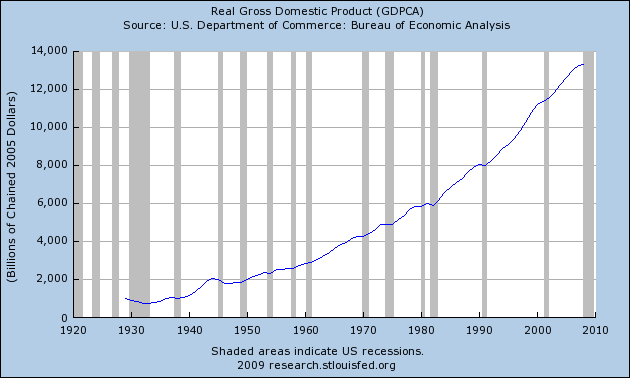 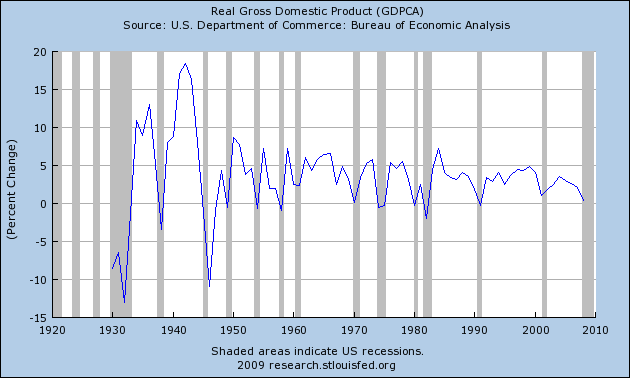 [Speaker Notes: Average growth rate is 3%]
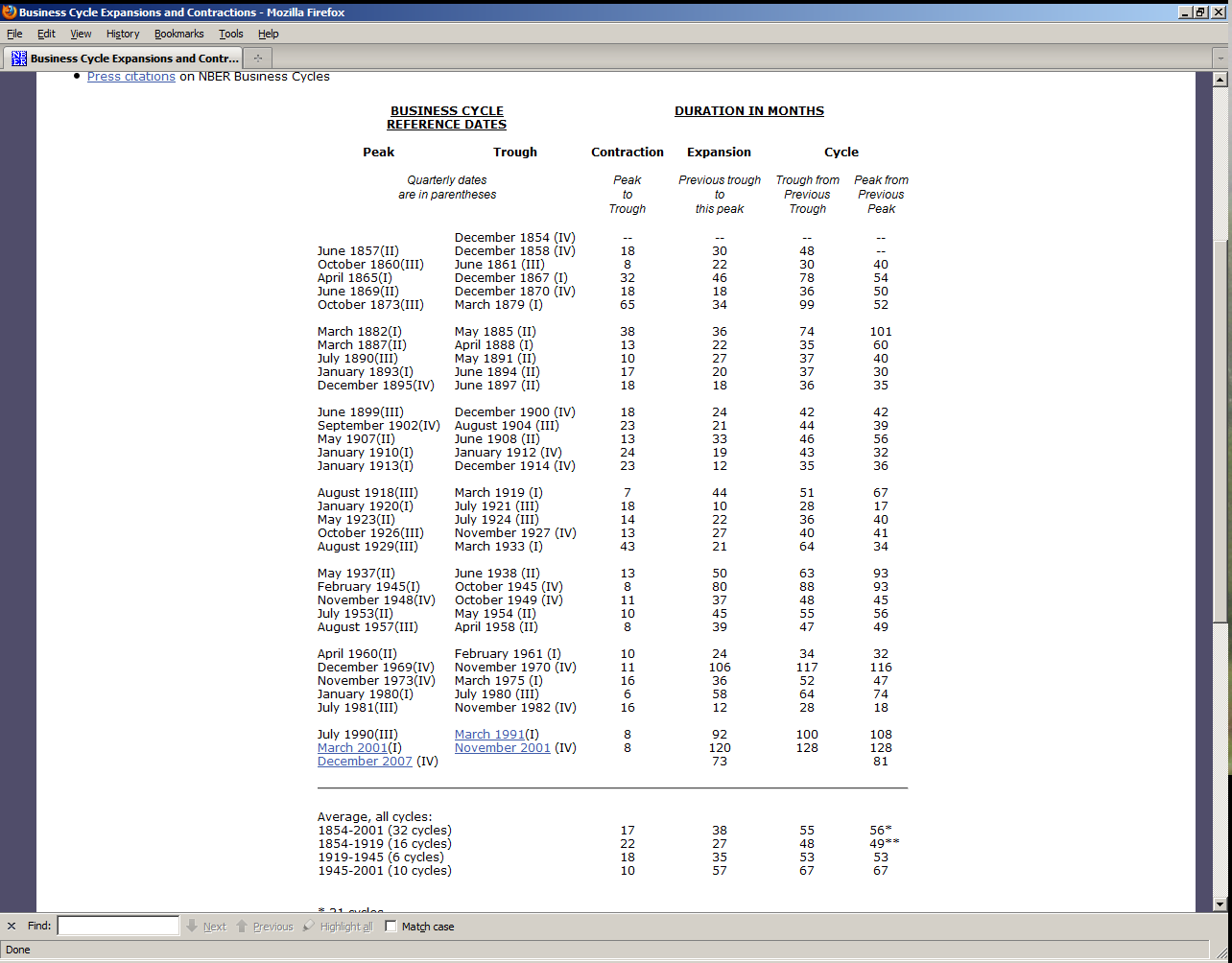 A recession is a significant decline in economic activity spread across the economy, lasting more than a few months, normally visible in real GDP, real income, employment, industrial production, and wholesale-retail sales. A recession begins just after the economy reaches a peak of activity and ends as the economy reaches its trough. Between trough and peak, the economy is in an expansion. Expansion is the normal state of the economy; most recessions are brief and they have been rare in recent decades.

---National Bureau of Economic Research
Recent GDP Trends
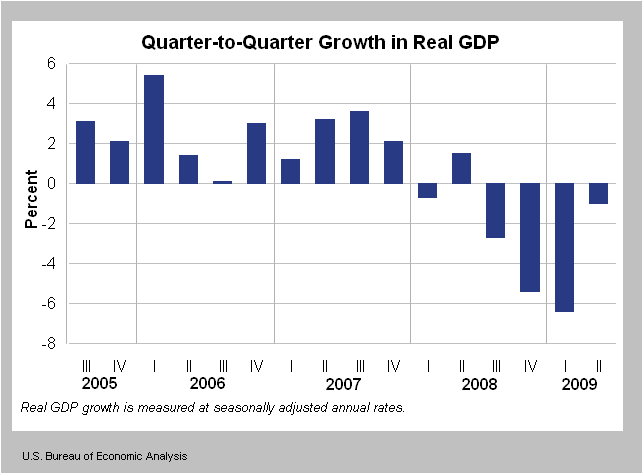 [Speaker Notes: Next GDP estimate:  Sept 30   Final Estimate for Q2]
GDP Growth in your lifetime
GDP in 1990 = $5,800 billion
GDP in 2008 = $14,441 billion

Growth = (14441-5800)/5800 = 148%
Adjust for inflation
We want 1990 quantities at 2008 prices 
GDP in 1990 at 2008 prices = Real 1990 output x 2008 price of 
   each good produced = $8,034 billion

So real GDP growth is (14,441-8,034)/8,034 = 79.8%
Components of GDP ($billion)
Gory Details
What GDP Does Not Measure
Non-Priced Services
Illegal Activity
Leisure
Bads
Poverty and inequality
Love, Satisfaction, Happiness
Environmental Quality and GDP
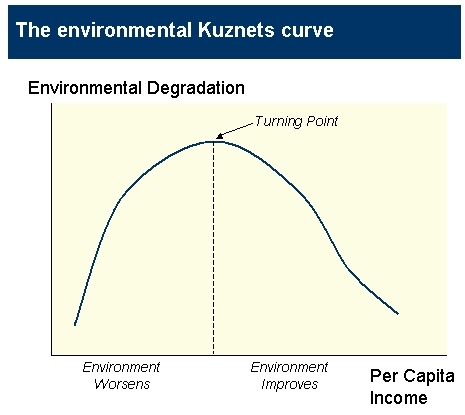 GDP Around The World
G20’s GDP as a proportion of world total: 2008
GDP per capita in PPP terms of G20: 2008
Are Natural Resources Key?
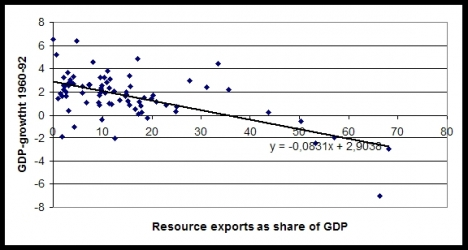 GDP and Light
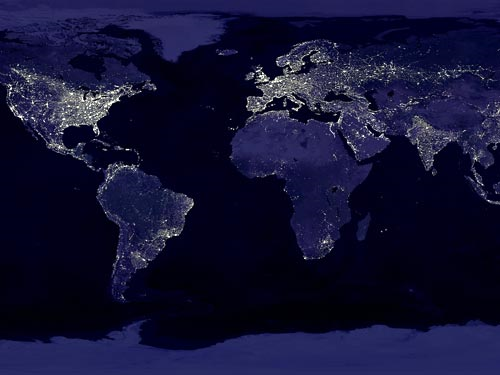 …And Where It’s Not Light
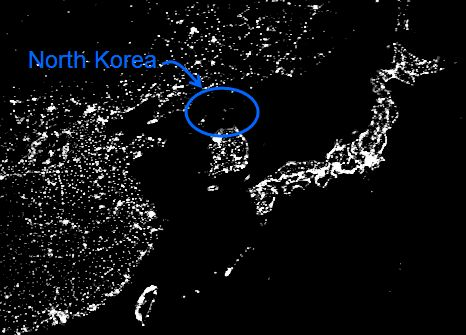 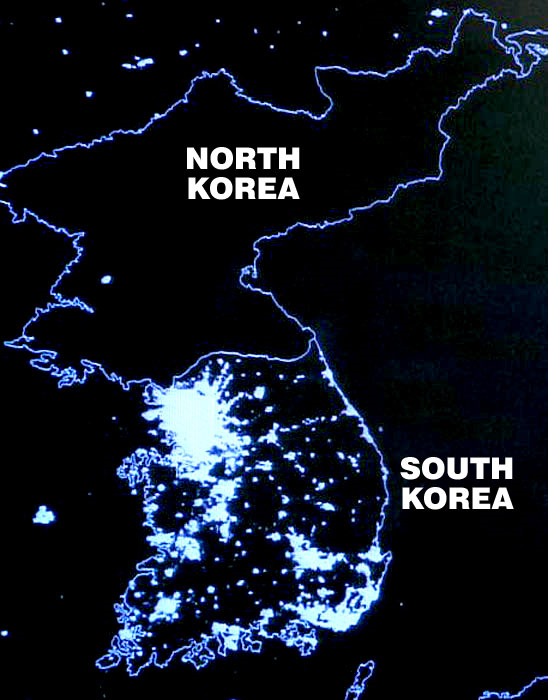 A Tale of Two Koreas
Note that in 1955 the two Koreas had approximately equal GDPs per capita and they were
both lower than Argentina’s.  Today Argentina’s GDP per capita is $14,200.
GDP and Quality of Life:  Food Supply
GDP and Quality of Life:  Safe Water
Access to Goods in the US:  Growth and Poverty
Source:  U.S. Census Bureau